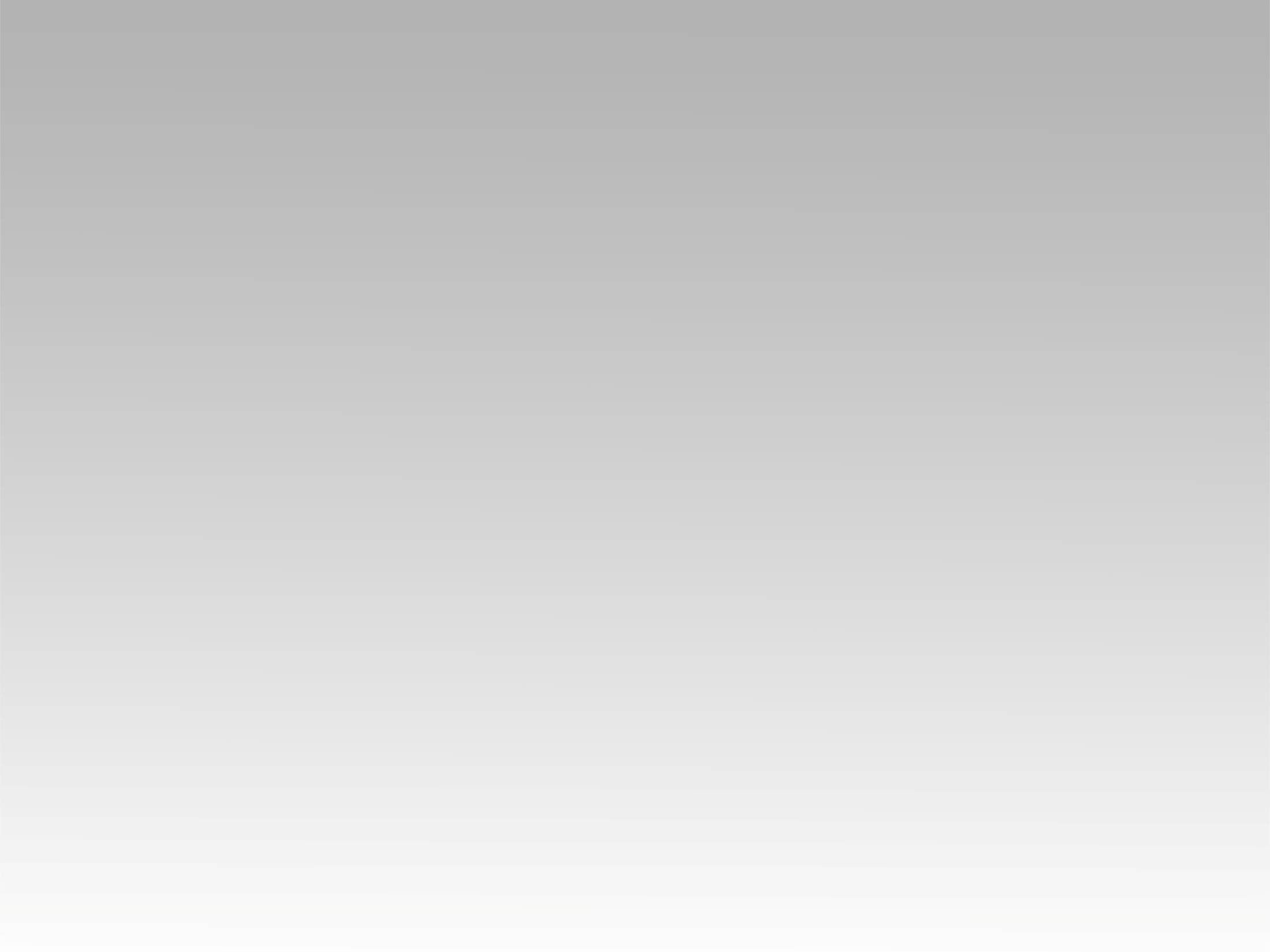 ترنيمة 
في مَشهَدٍ أدمَى العُيُون
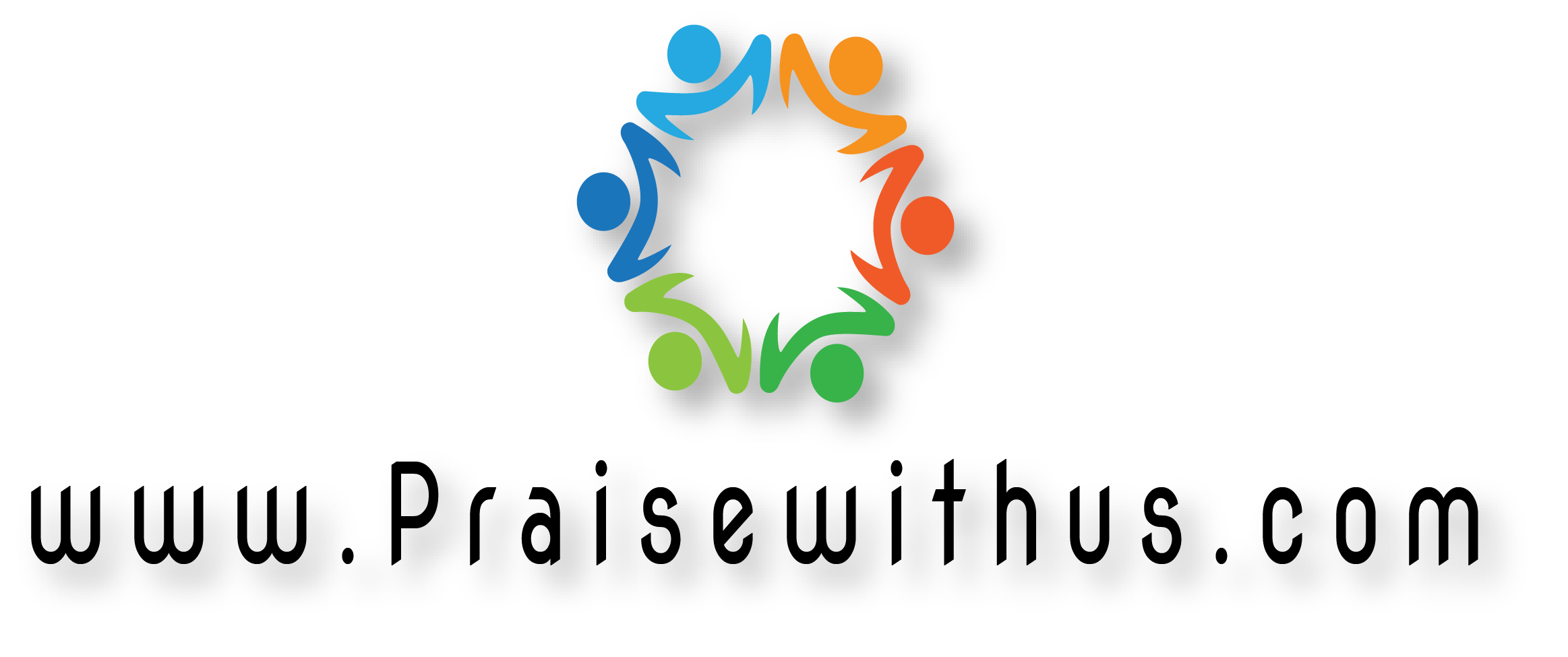 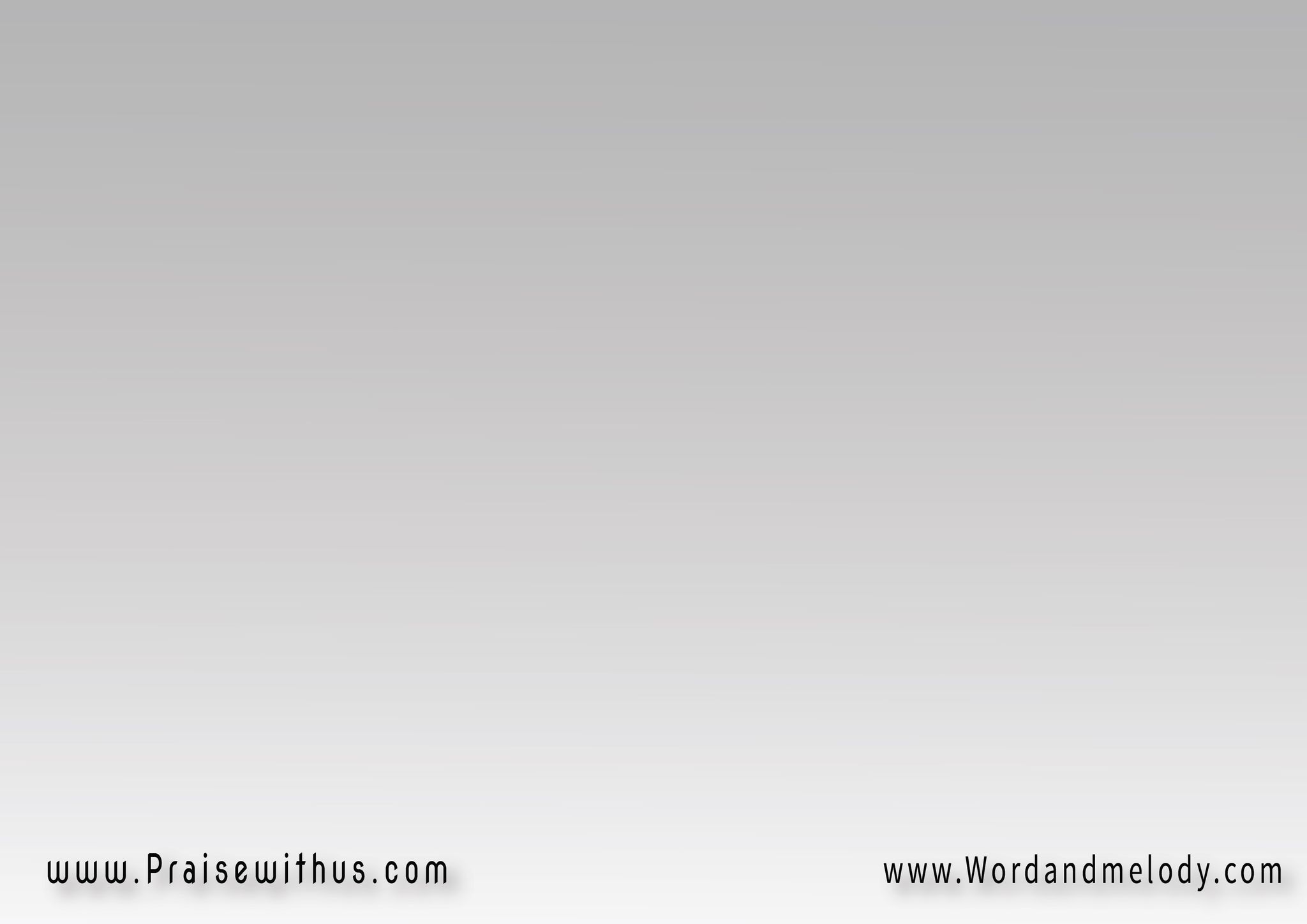 1- 
في مَشهَدٍ أدمَى العُيُون   
في ألَمٍ لم يَنتــــــهِرَبُّ السَّمَــــاءِ قد رَوَى   
أرضاً طَغَت مِن دَمِهِ
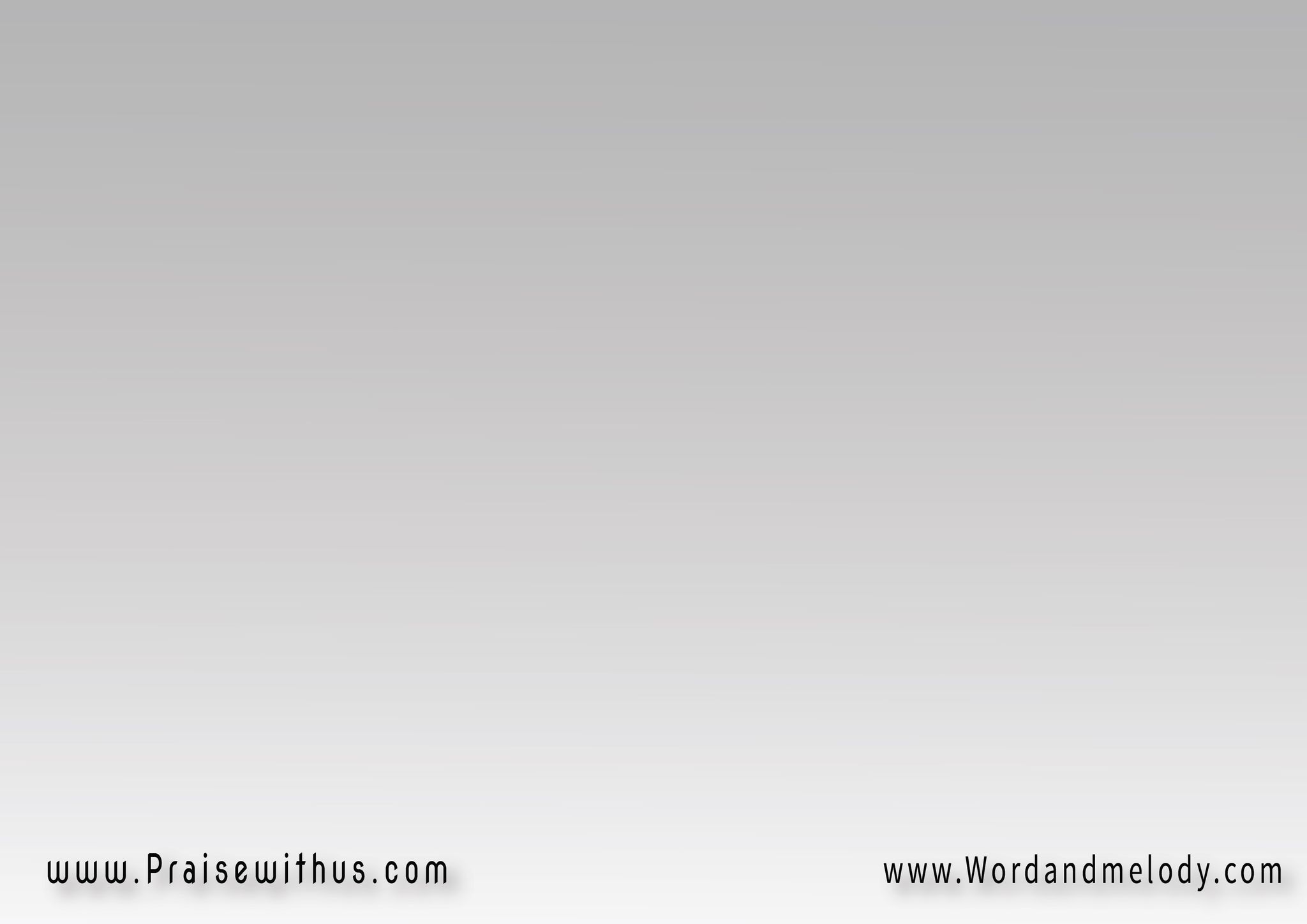 أذكُرُ أنِّي يَوْمَهــــــا   
شَارَكتُ في تسمِيرِهِعَيني بعَيْنَيـــــهِ اِلتَقَت   
رَأيْتُ دَمْعَـةً وَقالْ:
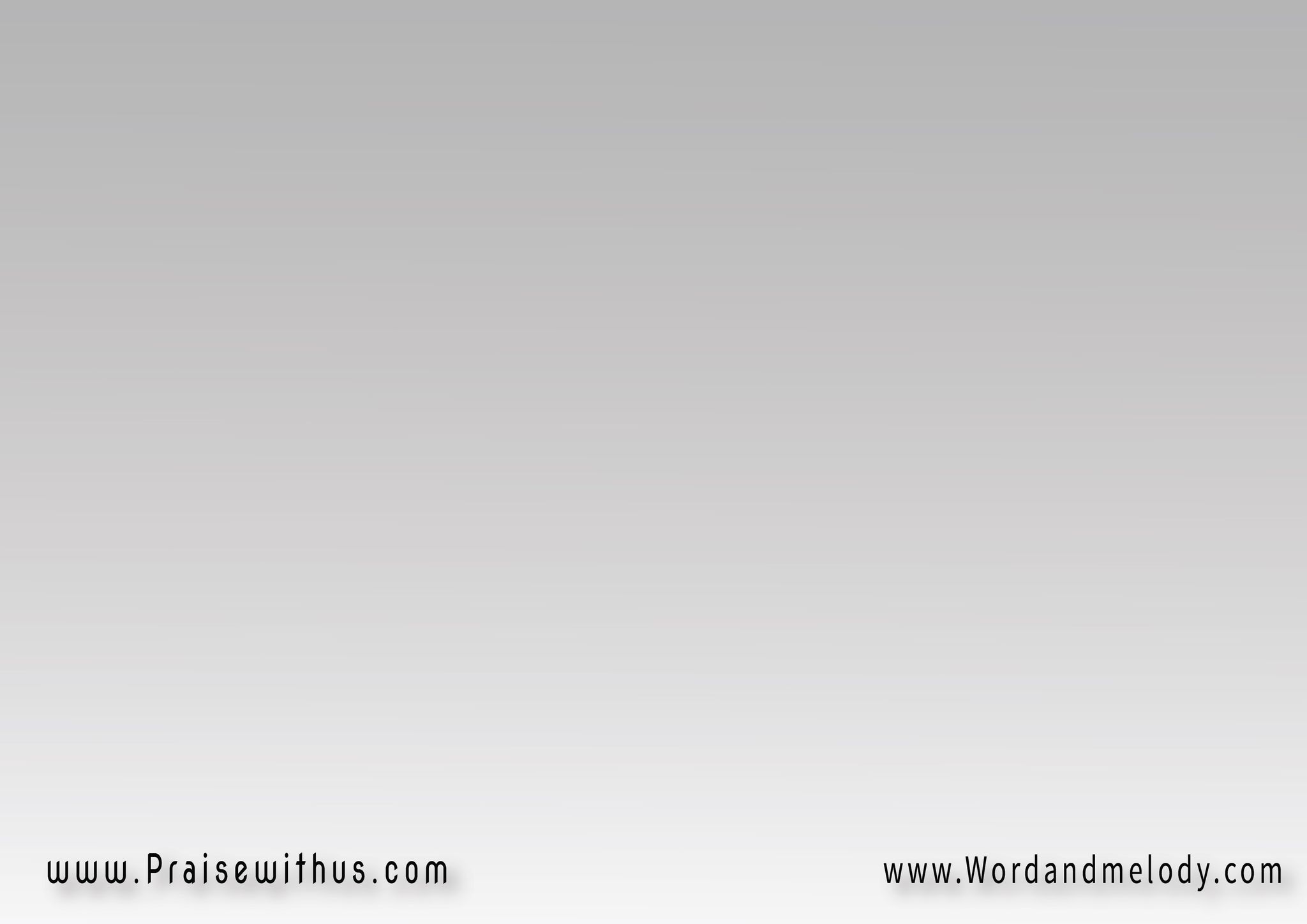 القرار:  
 أحبَبتُكُم لِلمُنتَهَـــى   
أحبَبتُكُم بلا حُدُودْوَصِيَتي حُبُّوا كمَا   
أحبَبتُكُم بلا حُدُودْ
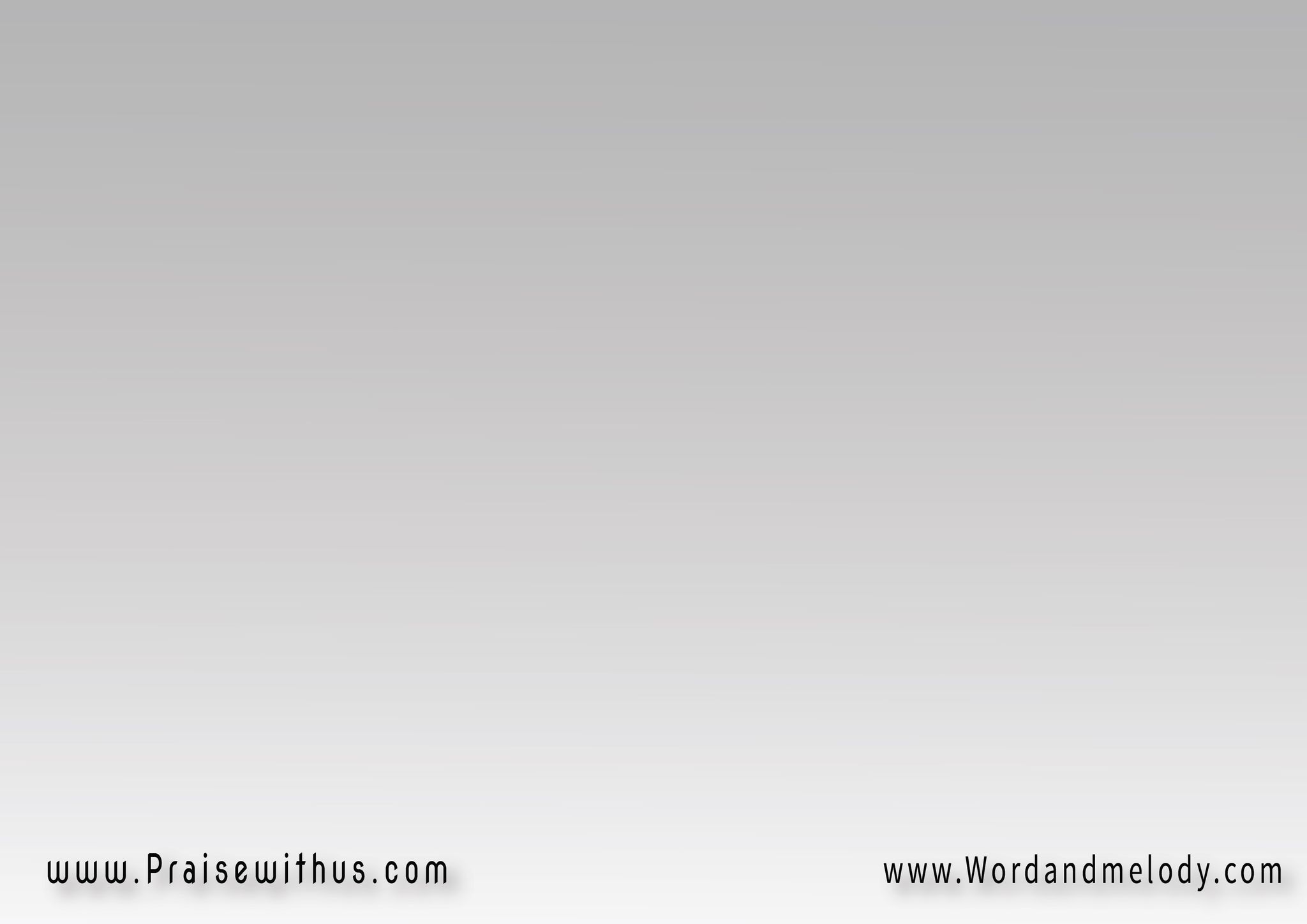 2- 
وَعِشتُ أيَّامـاً طَوَتْ   
قلباً لَوَى مِن كربِـهِفما اِستطعتُ لحظــــــةً   
أن أختفـي مِن حُبِّـــهِ
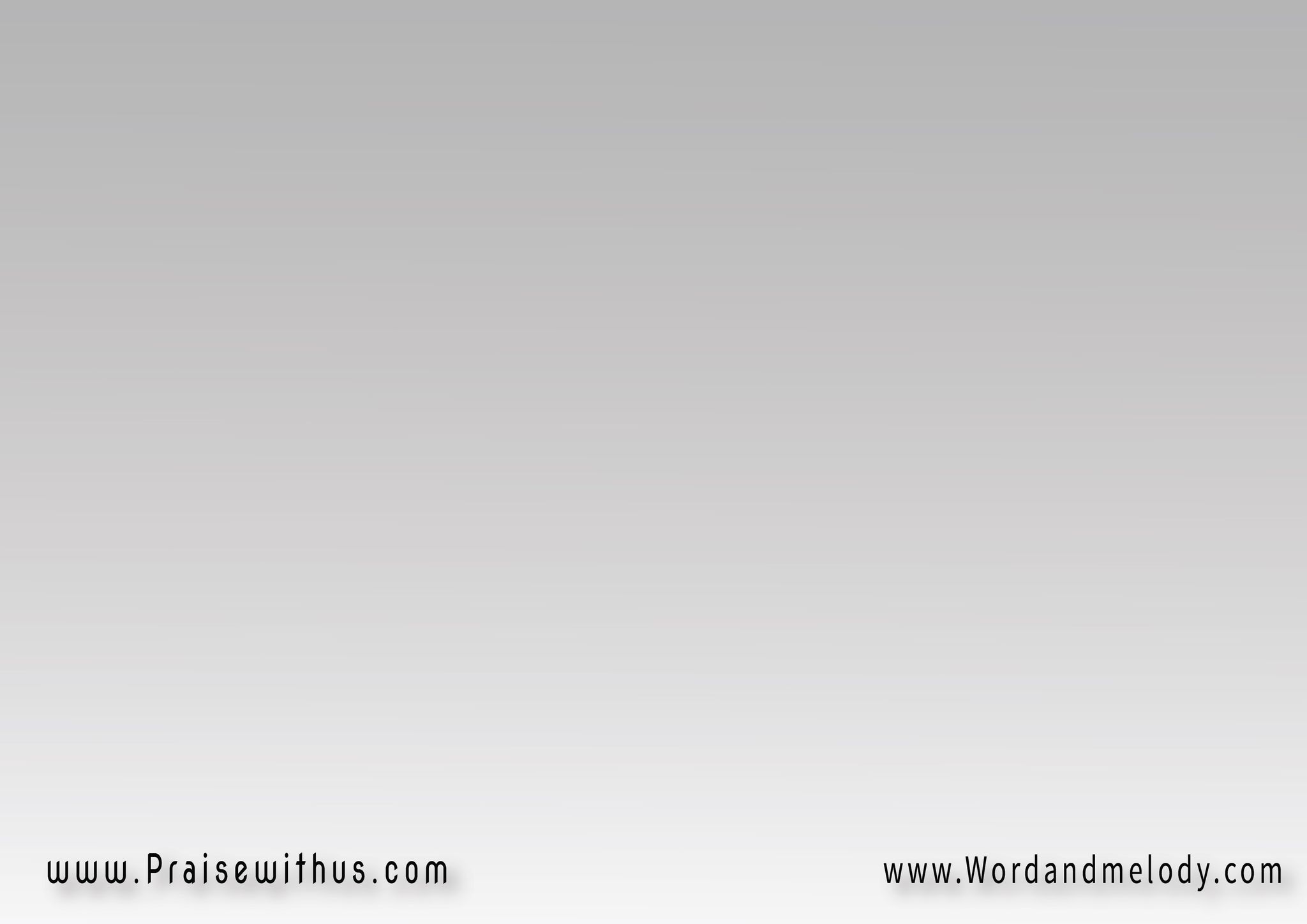 وَتابَ قلبــــي نادِمــــــاً   
فذاقَ حُـبَّ رَبِّـــــــــهِأجثو وَقلبي يَنسَبــــــــي   
إذ أسمَعُ الفادي يَقولْ:
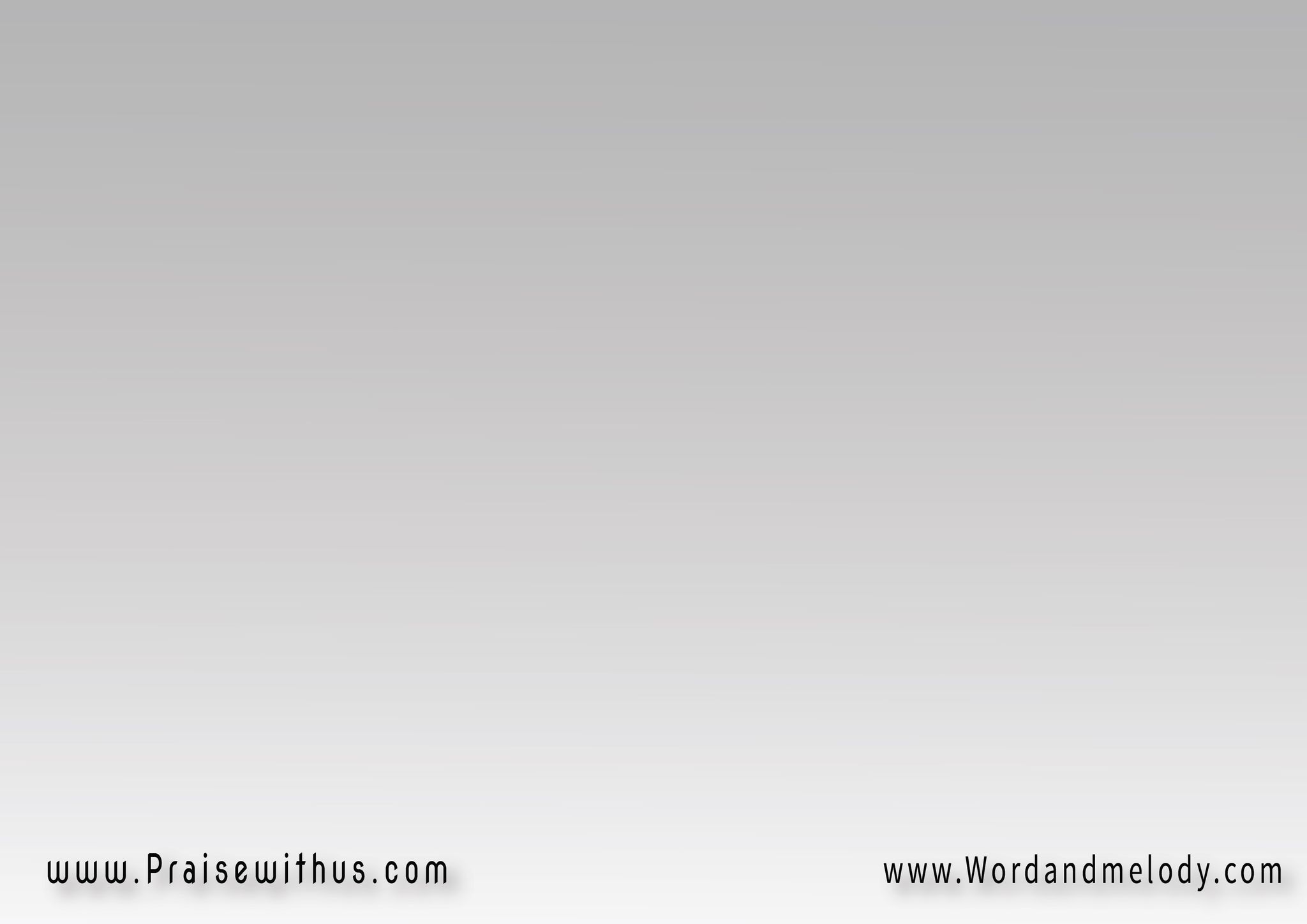 القرار:  
 أحبَبتُكُم لِلمُنتَهَـــى   
أحبَبتُكُم بلا حُدُودْوَصِيَتي حُبُّوا كمَا   
أحبَبتُكُم بلا حُدُودْ
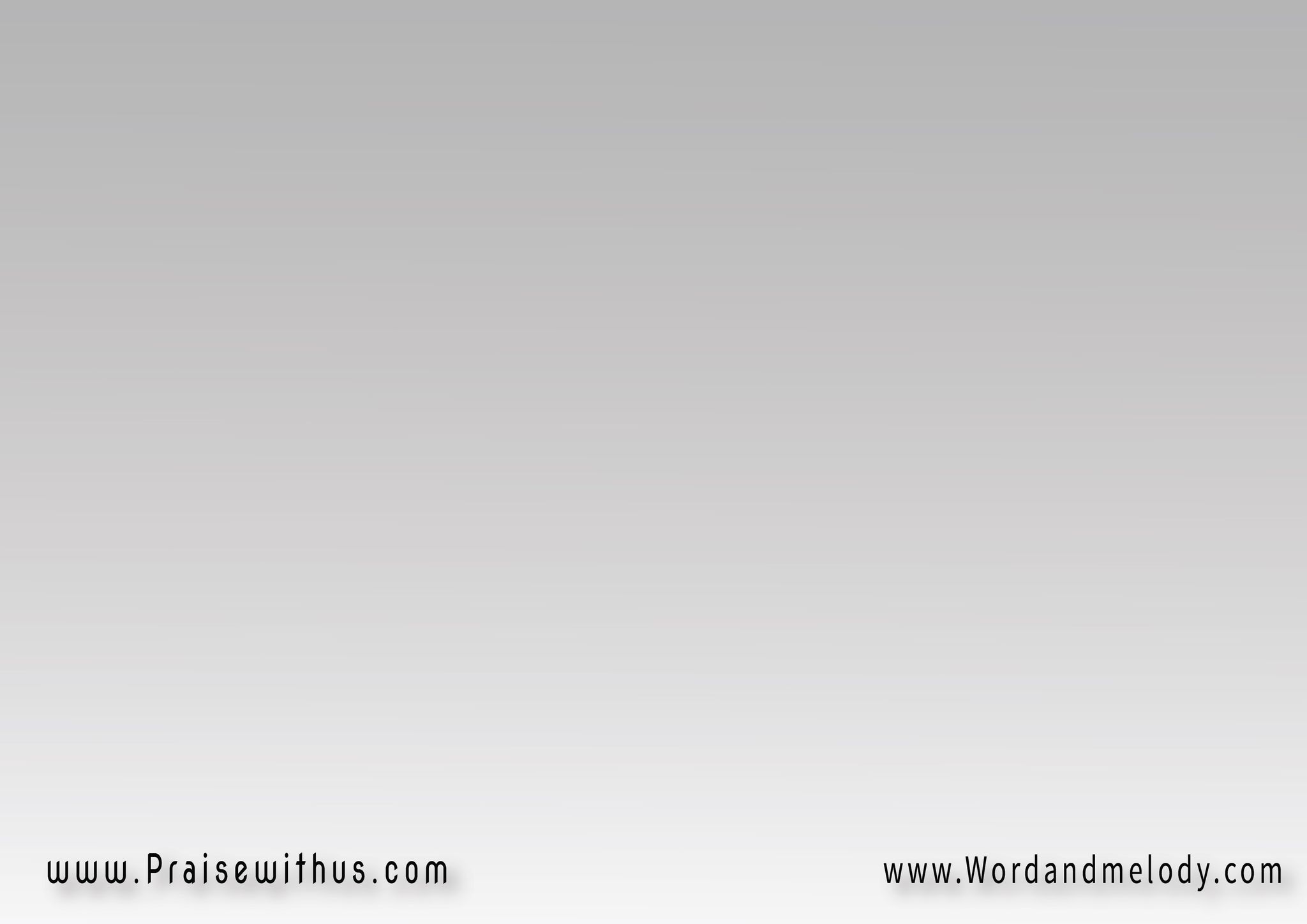 3- 
وَعِندَما يُسِيءُ لي   
أخٌ قريبٌ أو بَعِيـــدْوَتغتَلي في دَاخِلــي  
جَميعُ أصنافِ الوَعيدْ
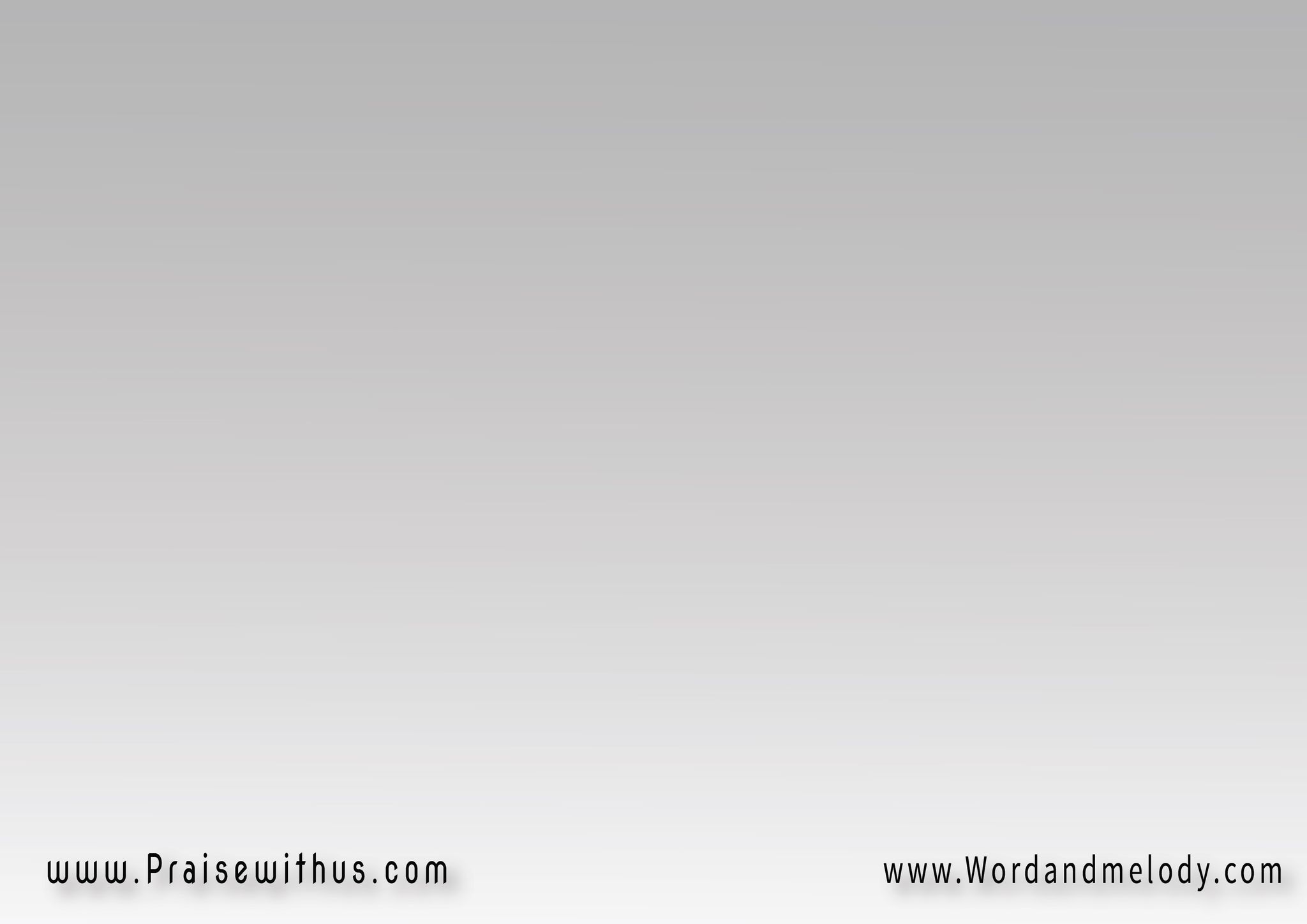 أُوشِكُ أن أرُدَّهـــا   
ضِعفاً بإصرَارٍ يَزيدْوَفجأةً يَحصُرُني   
صَوْتٌ مِنَ العُلى يَقولْ:
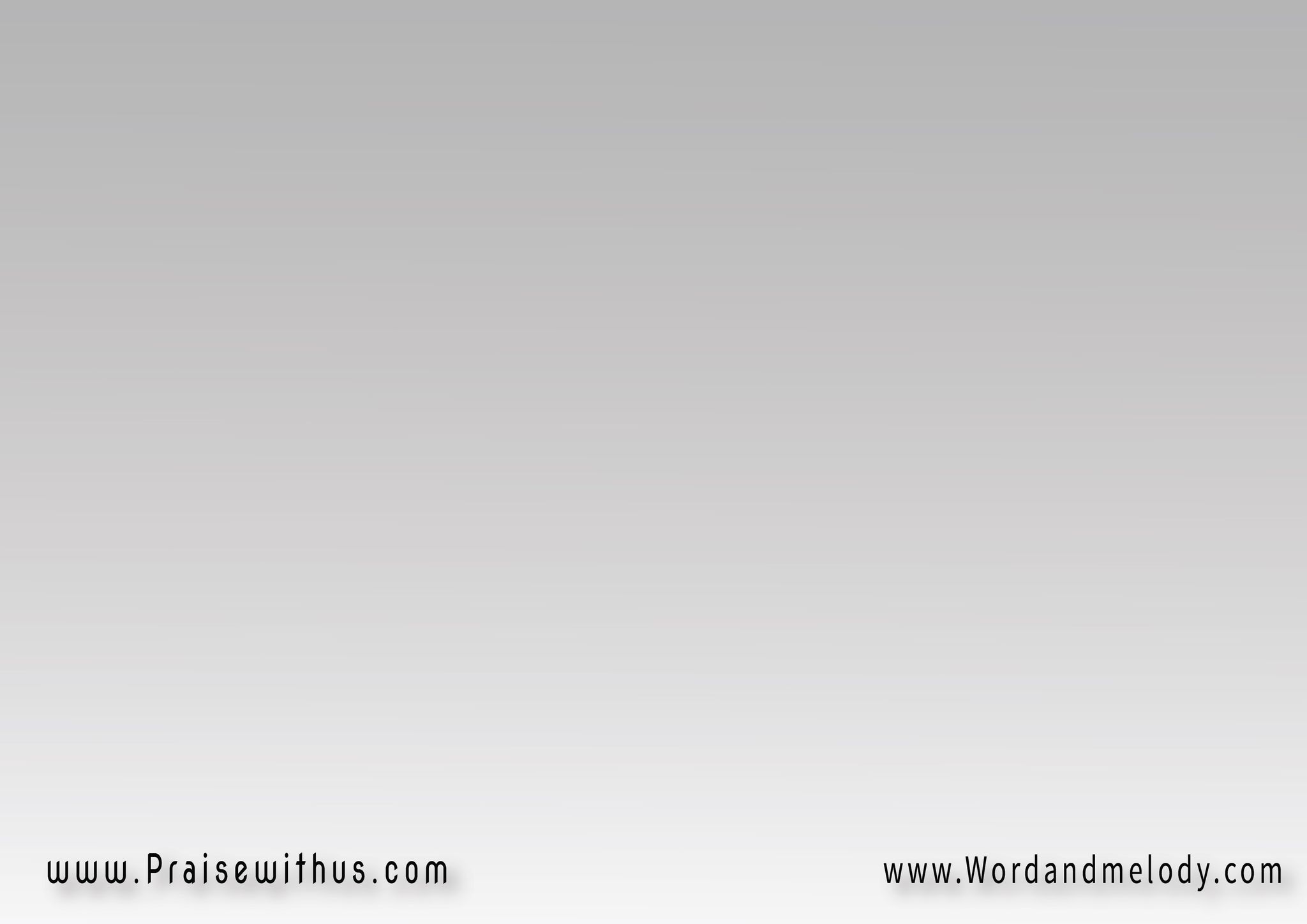 القرار:  
 أحبَبتُكُم لِلمُنتَهَـــى   
أحبَبتُكُم بلا حُدُودْوَصِيَتي حُبُّوا كمَا   
أحبَبتُكُم بلا حُدُودْ
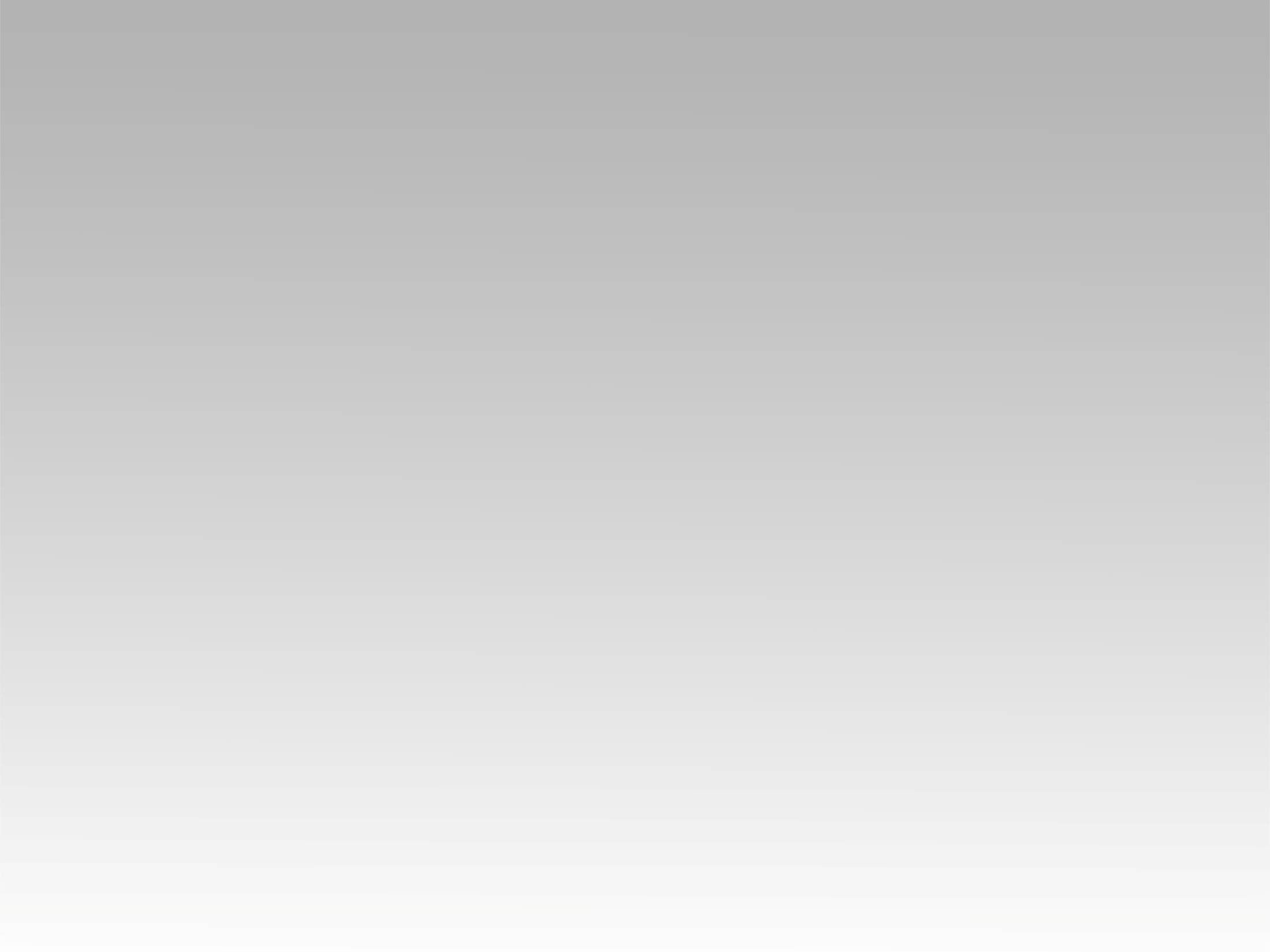 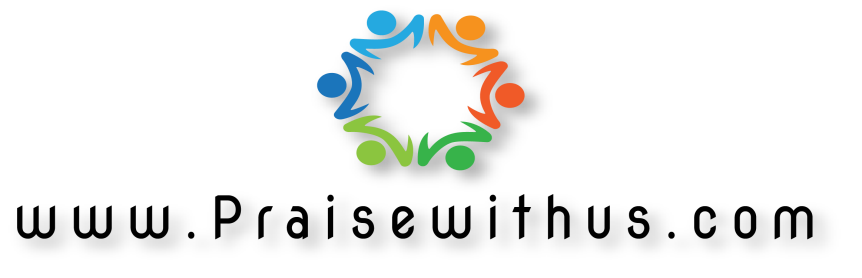